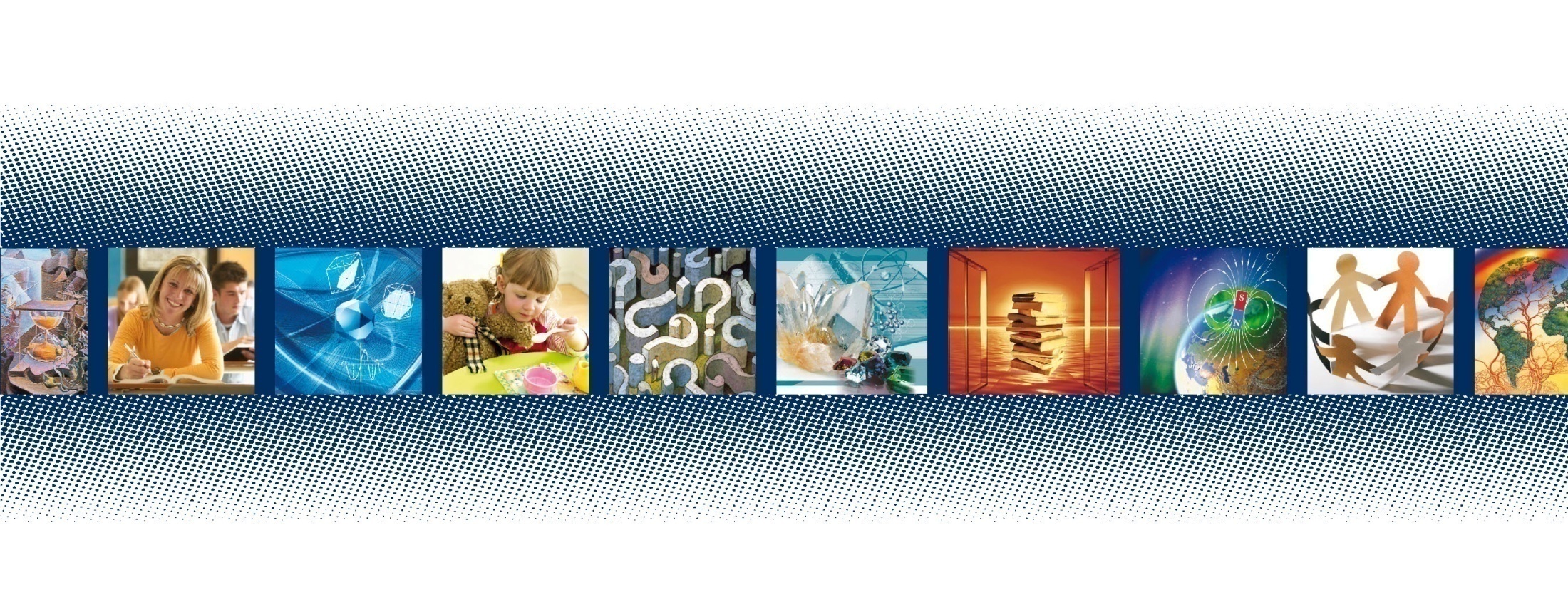 УЧЕБНО-МЕТОДИЧЕСКОЕ ОБЕСПЕЧЕНИЕ 
СИСТЕМЫ ВПО И ВНЕДРЕНИЕ ЭЛЕКТРОННОГО ОБУЧЕНИЯ ПРИ РЕАЛИЗАЦИИ ПРОГРАММ СПО
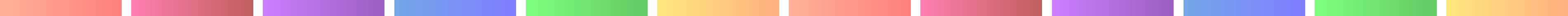 СОВРЕМЕННЫЕ ТРЕБОВАНИЯ 
К ПРОФЕССИОНАЛЬНОМУ ОБРАЗОВАНИЮ
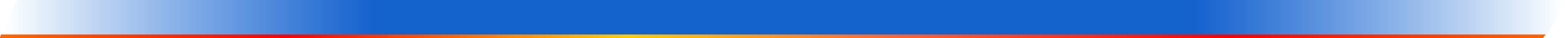 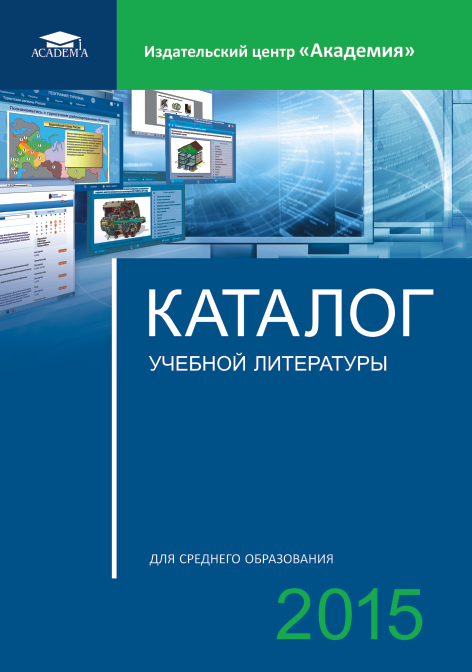 В ассортименте издательства около 
3000
наименований литературы
по самым разным отраслям 
и направлениям образования
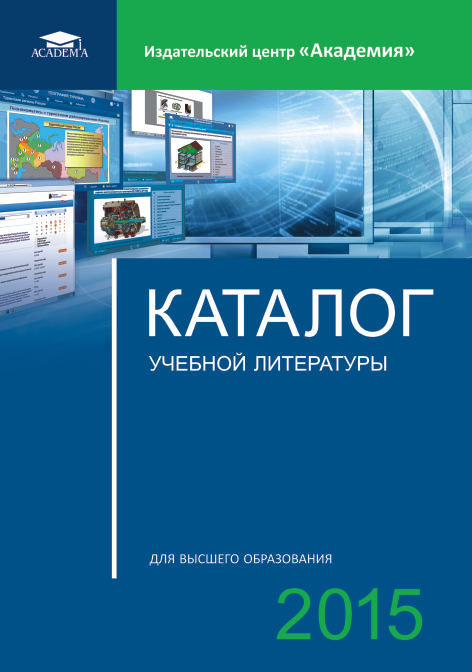 2
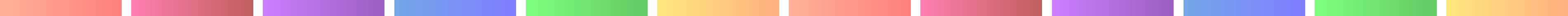 БАКАЛАВРИАТ: ДИСЦИПЛИНЫ ЦИКЛОВ ОГСЭ И ЕН
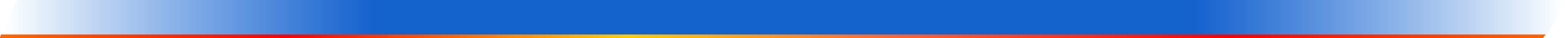 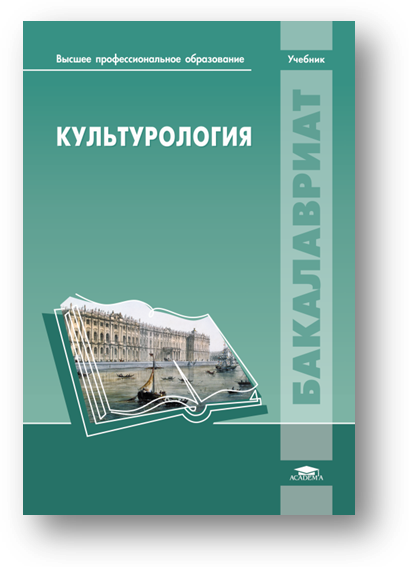 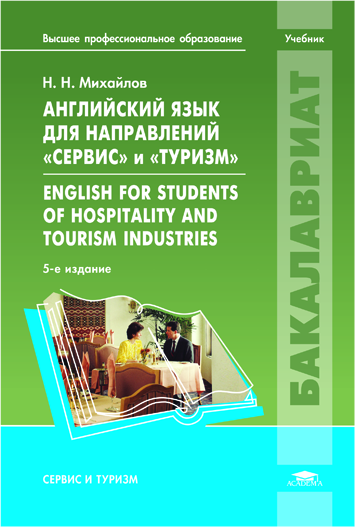 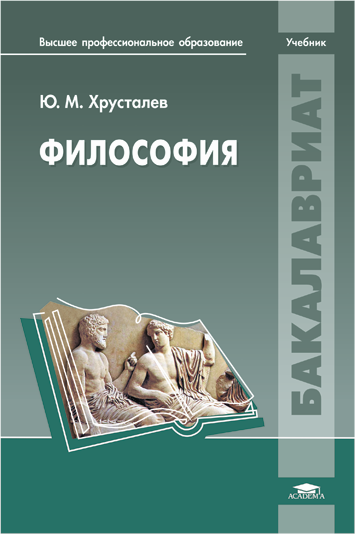 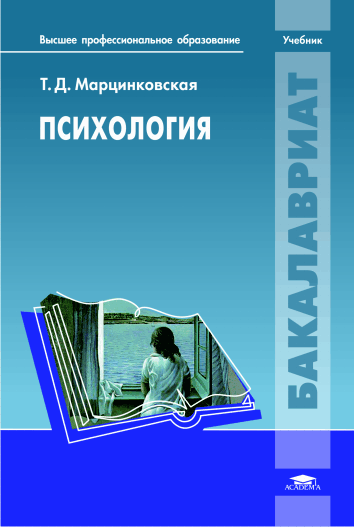 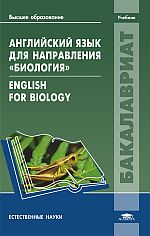 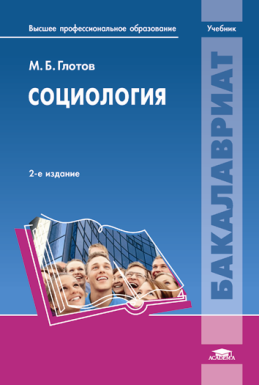 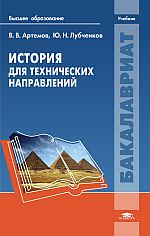 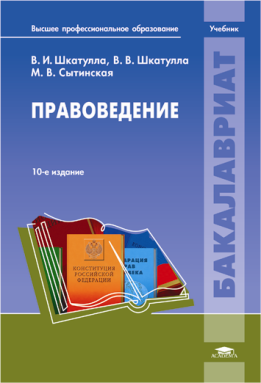 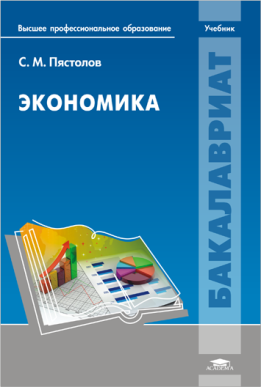 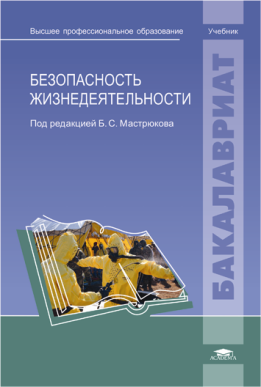 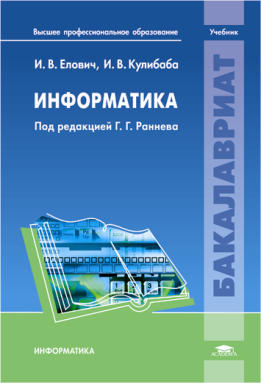 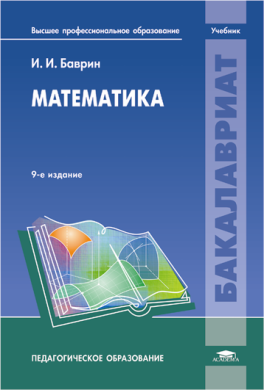 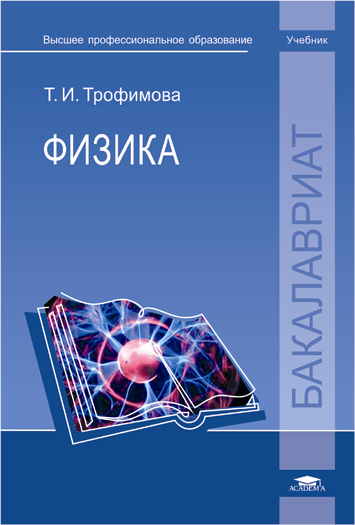 3
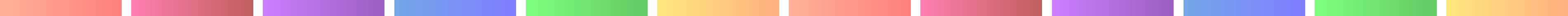 БАКАЛАВРИАТ: 
ПЕРСПЕКТИВНЫЕ НАПРАВЛЕНИЯ И ПРОФИЛИ
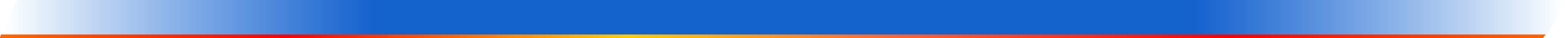 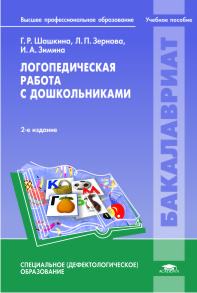 Психолого-педагогическое образование.

  Дошкольное образование.

 Физическая культура.

 Землеустройство и кадастры.

 Архитектура.

 Эксплуатация транспортно-технологических машин и комплексов
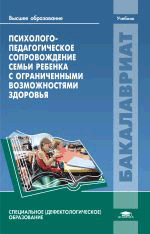 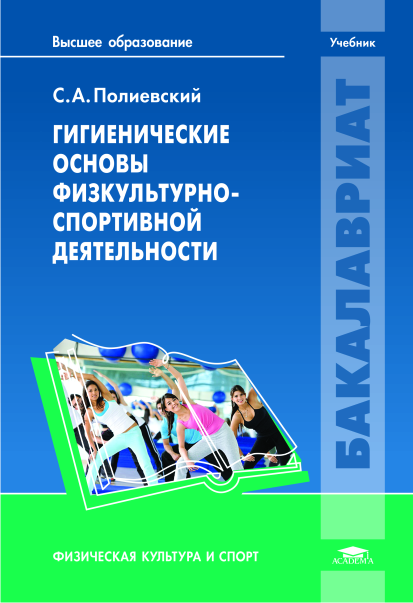 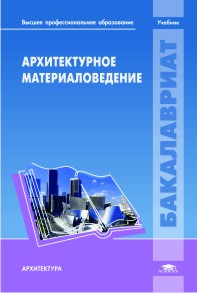 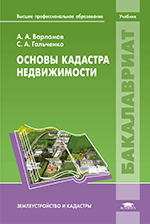 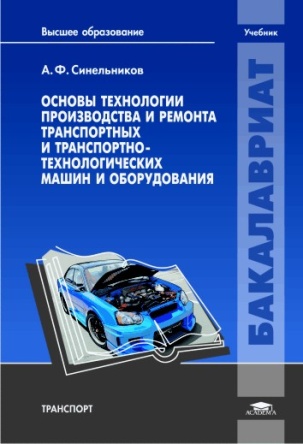 4
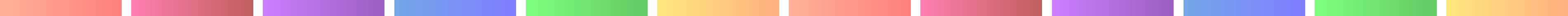 100 НОВИНОК В ГОД
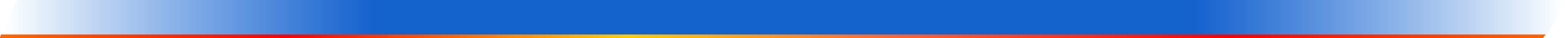 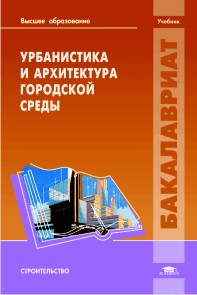 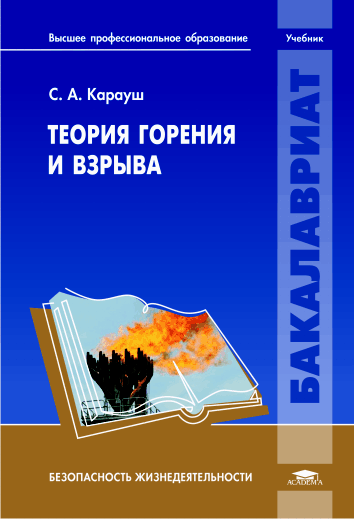 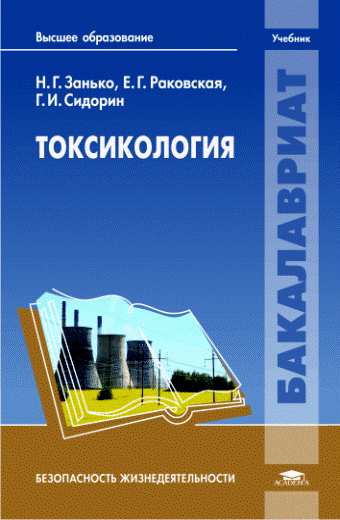 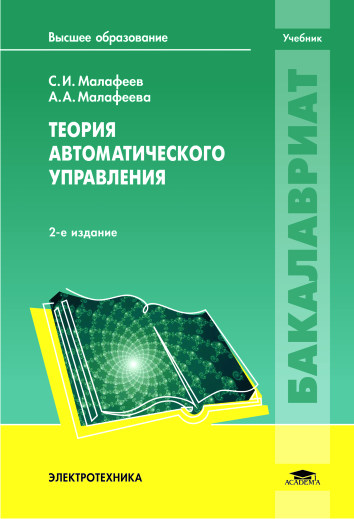 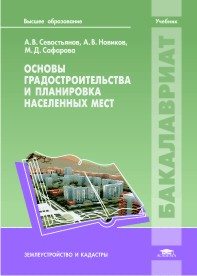 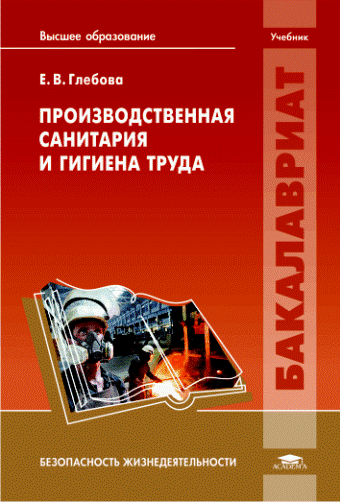 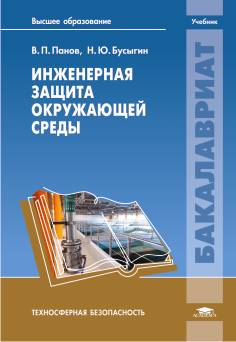 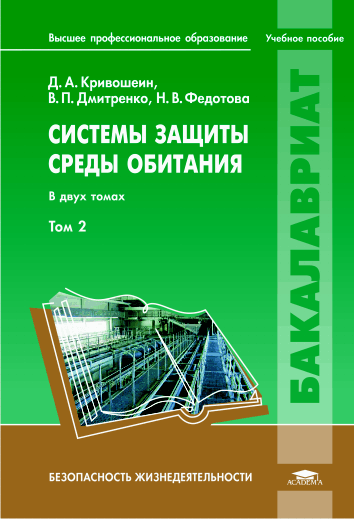 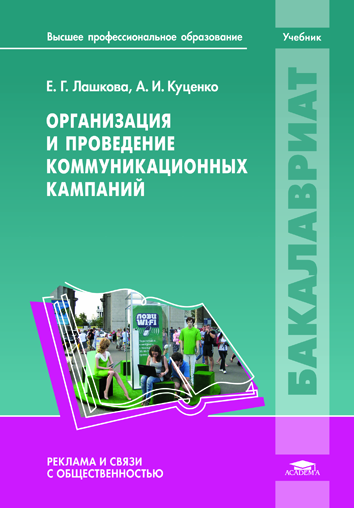 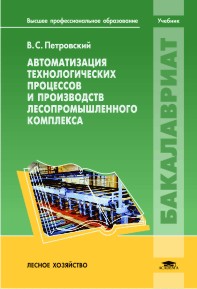 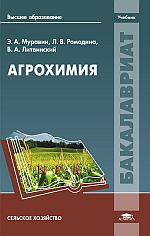 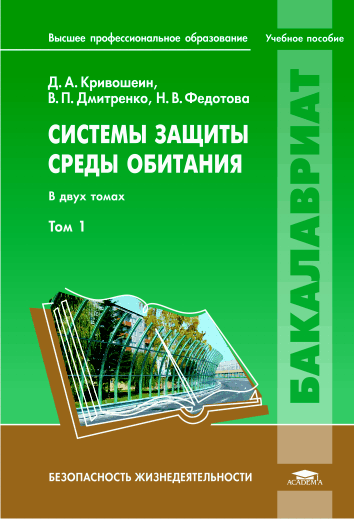 Возможна публикация на условиях софинансирования
5
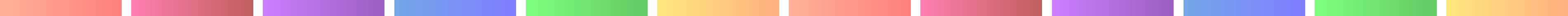 НОВАЯ ПОЛИТИКА ИЗДАТЕЛЬСТВА
С 01.01.2016 г.
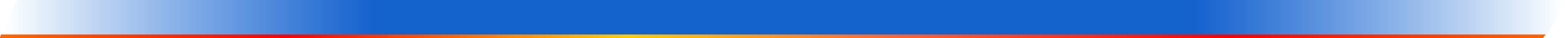 Электронные версии изданий на максимально возможное количество созданных наименований.

 Предложение участия в заказе на совокупный тираж (специальный прайс).

 Предложение цифровой печати от 100 экземпляров (специальный прайс).
6
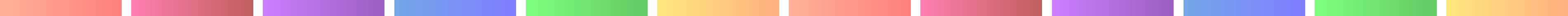 ПРОДАЖА ЭЛЕКТРОННЫХ ВЕРСИЙ КНИГ – ЗАКАЗ ОТ 20 ОДНОВРЕМЕННЫХ ДОСТУПОВ
БУМАЖНАЯ ВЕРСИЯ – ПРИ ЗАКАЗЕ НЕ МЕНЕЕ 100 ЭКЗ.
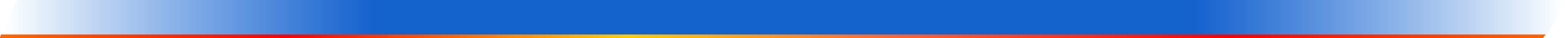 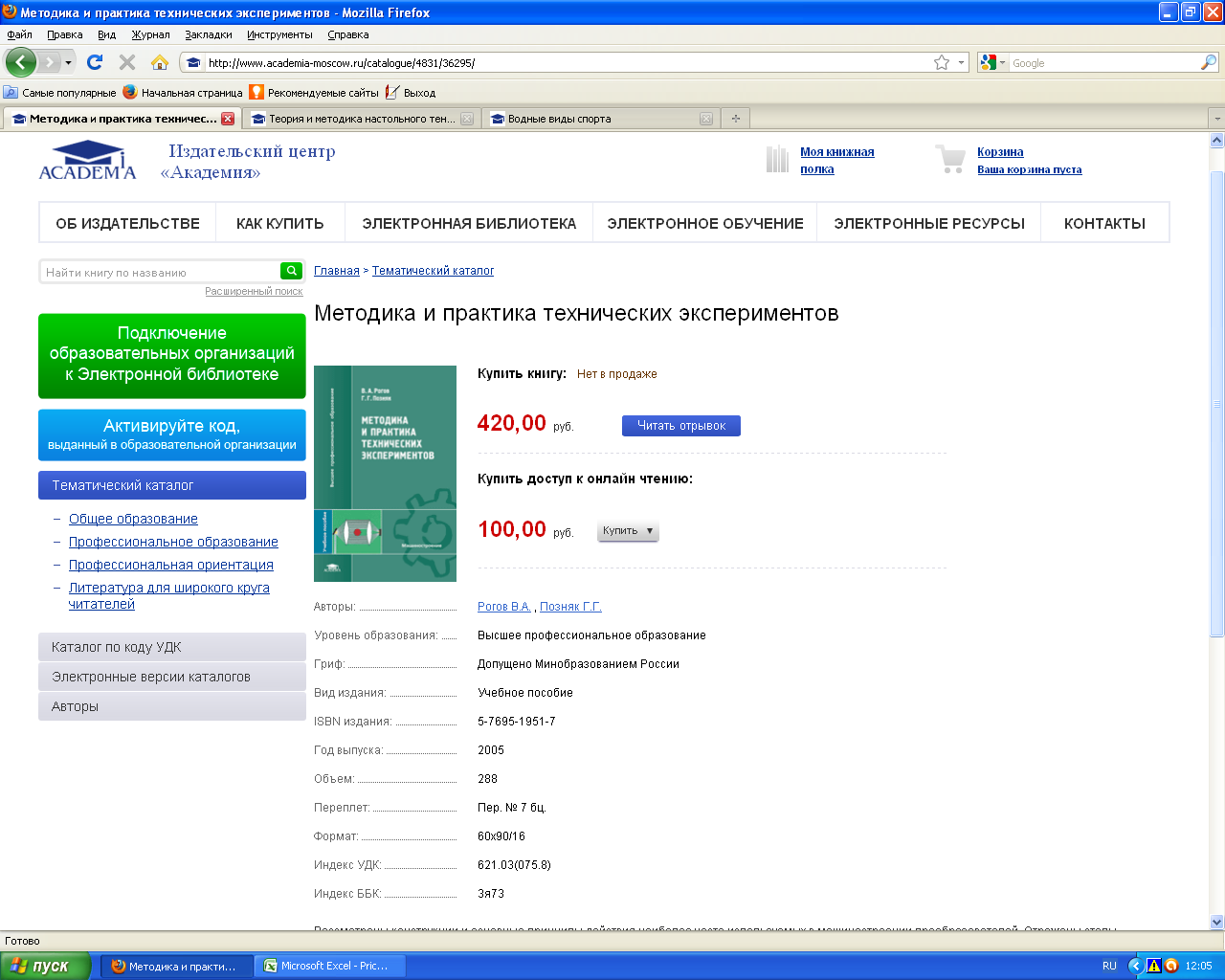 7
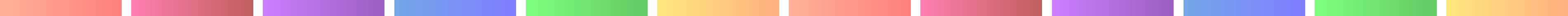 ЭЛЕКТРОННАЯ БИБЛИОТЕКА НА САЙТЕ
WWW.ACADEMIA-MOSCOW.RU
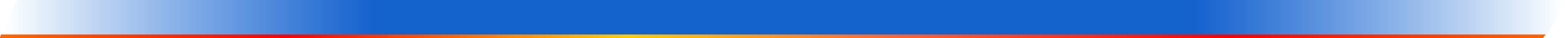 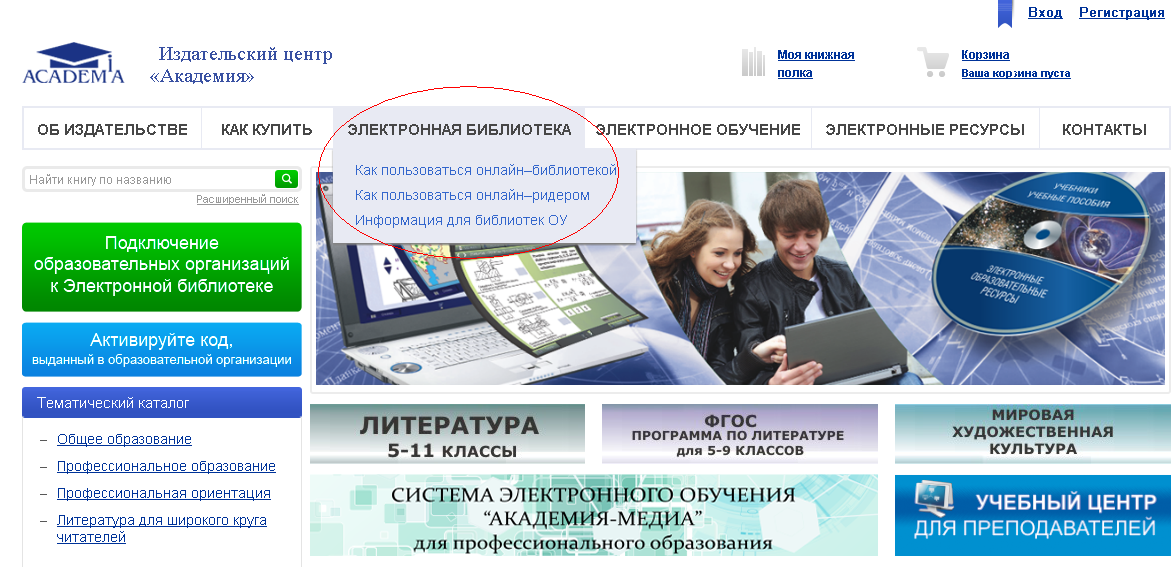 8
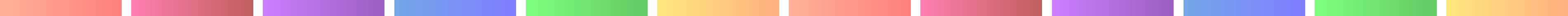 ПРЕИМУЩЕСТВА ЭЛЕКТРОННОЙ БИБЛИОТЕКИ ИЗДАТЕЛЬСТВА«АКАДЕМИЯ»
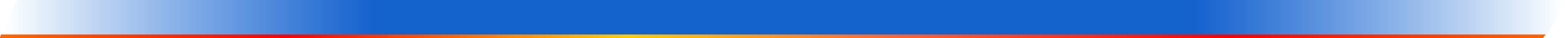 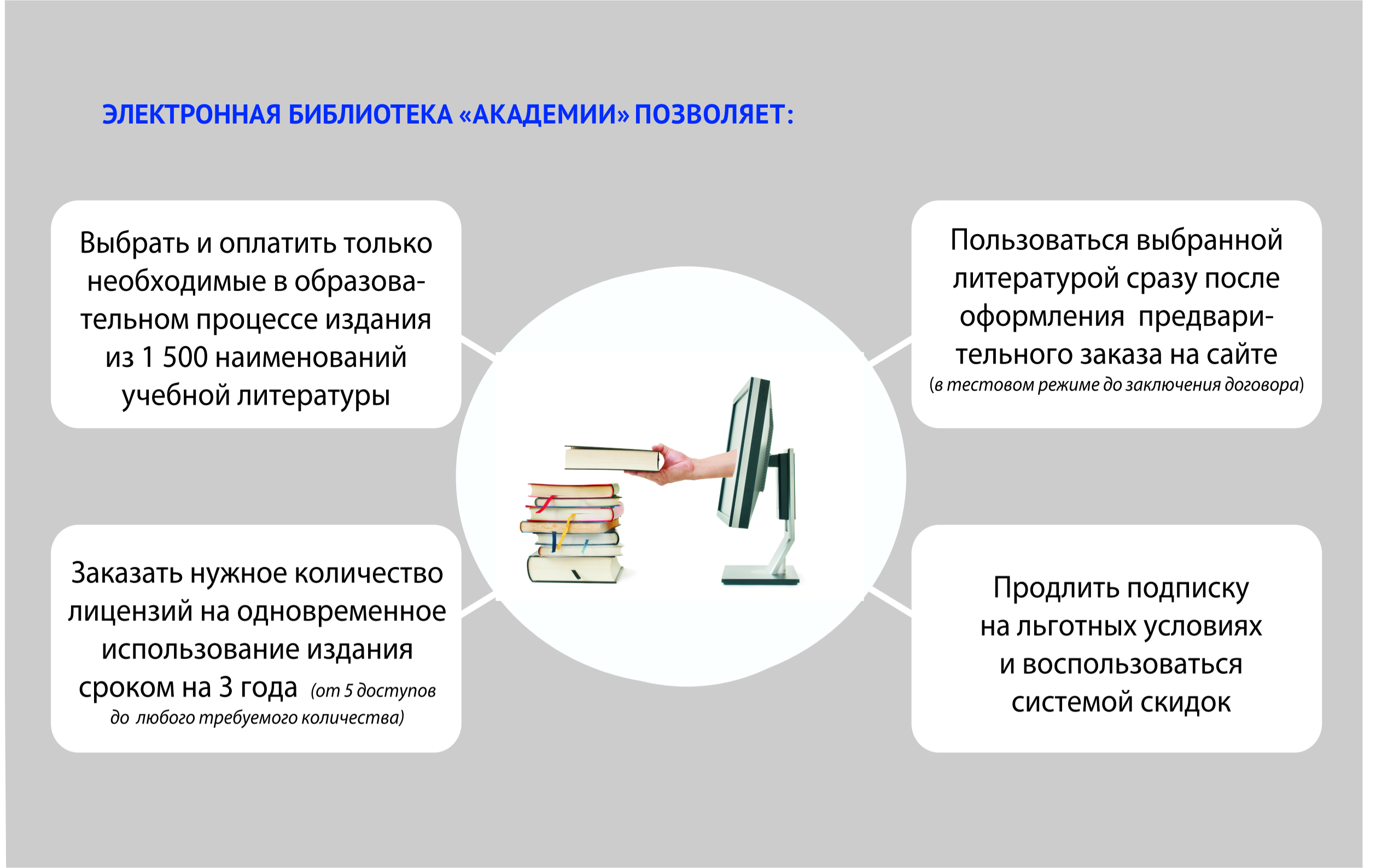 9
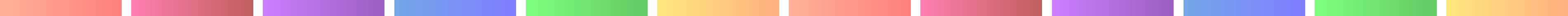 ЦИФРОВЫЕ УЧЕБНЫЕ МАТЕРИАЛЫ ДЛЯ СПО
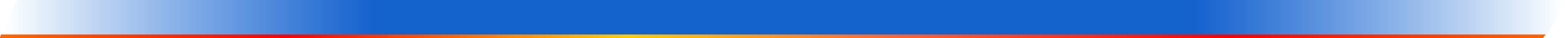 Учебные электронные издания:
  Электронный учебник;
  Электронный учебно-методический комплекс;
  Электронные приложения
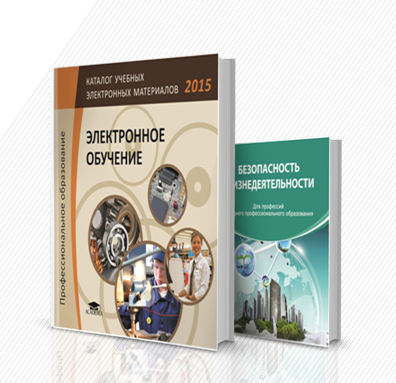 более 133 наименований 
для 213 профессий и специальностей
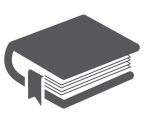 Входят в Перечень электронных учебных  изданий, прошедших рецензирование в ФГАУ «ФИРО»
10
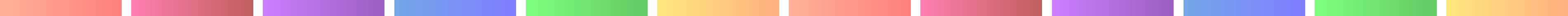 ПЕРЕЧЕНЬ УЧЕБНЫХ ИЗДАНИЙ НА САЙТЕ «ФИРО»
www.firo.ru
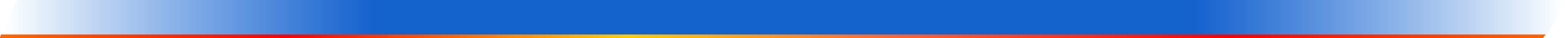 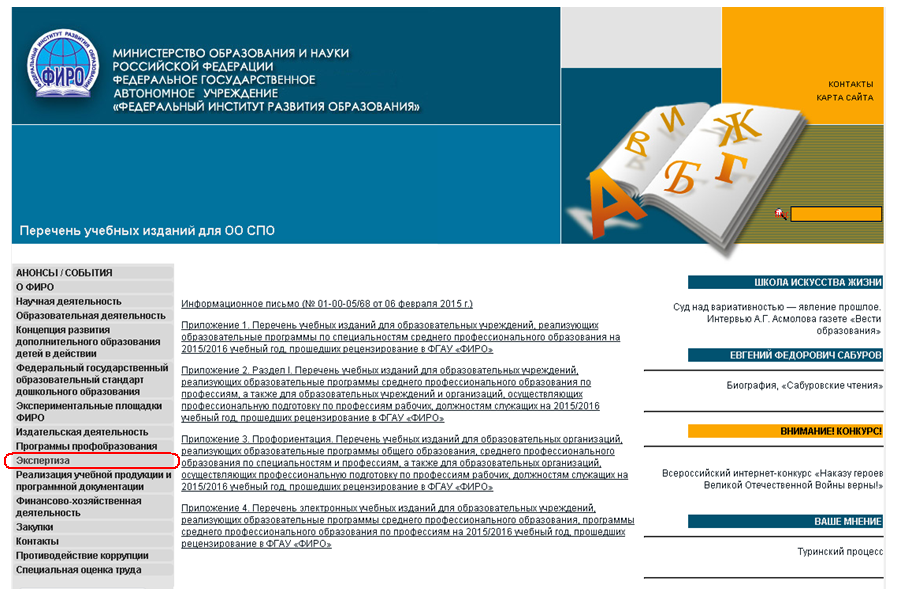 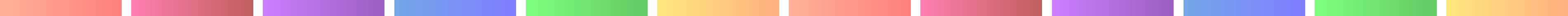 ЭЛЕКТРОННЫЕ УЧЕБНИКИ (ЭУ)
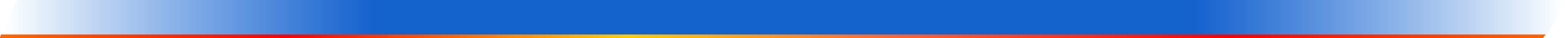 Особенности:
Полнота теоретического учебного материала в соответствии      
с  учебной программой;

   Интерактивное оглавление, контекстный поиск;

   Наличие мультимедиа объектов и гипертекстовых переходов;

   Всплывающие подсказки  
и масштабируемые иллюстрации.
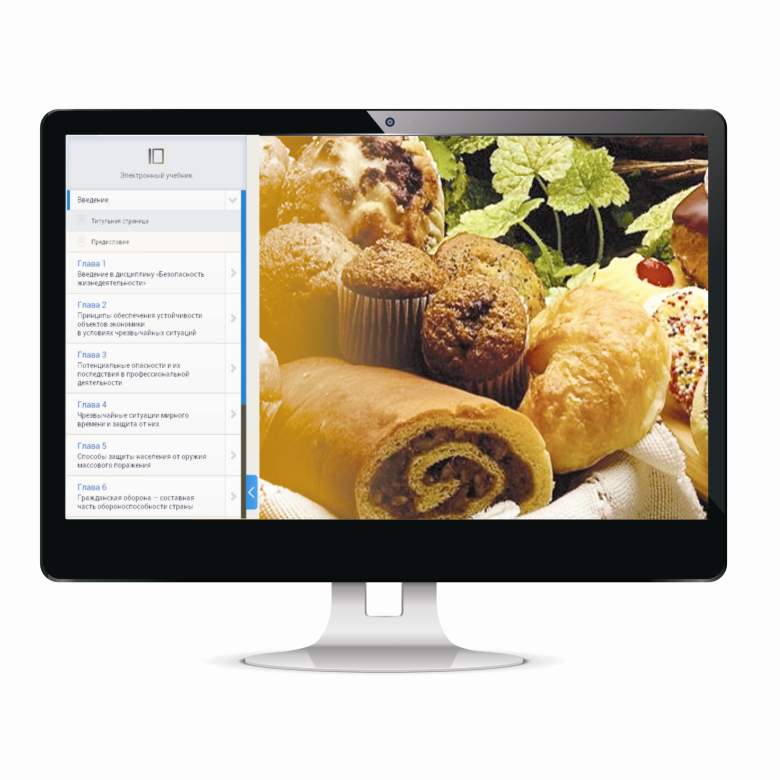 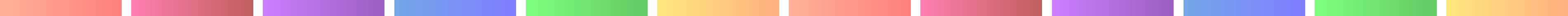 12
ПРИМЕР ЭУ «ЭЛЕКТРОТЕХНИКА ДЛЯ НЕЭЛЕКТРОТЕХНИЧЕСКИХ ПРОФЕССИЙ»
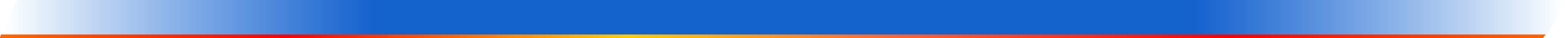 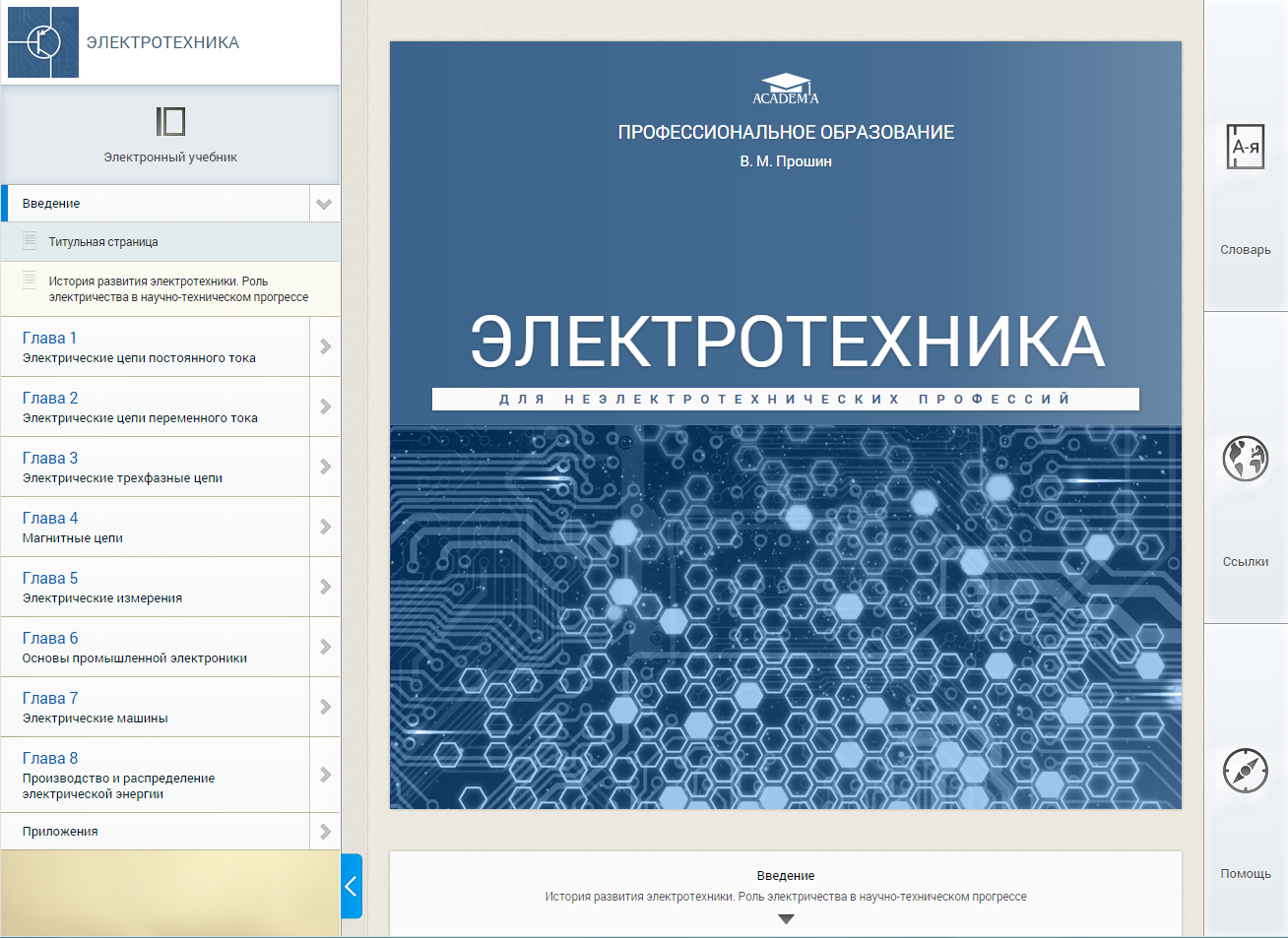 13
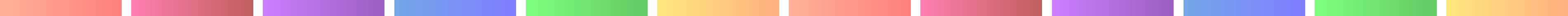 ЭЛЕКТРОННЫЕ ПРИЛОЖЕНИЯ (ЭП)
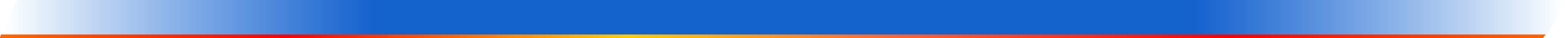 Использование  интерактивных 
технологий позволяет:

 расширить материал учебника;

организовать самостоятельную 
     работу студентов;

упростить контроль знаний;

широко использовать самоконтроль;

значительно увеличить 
   ресурсную базу по дисциплине.
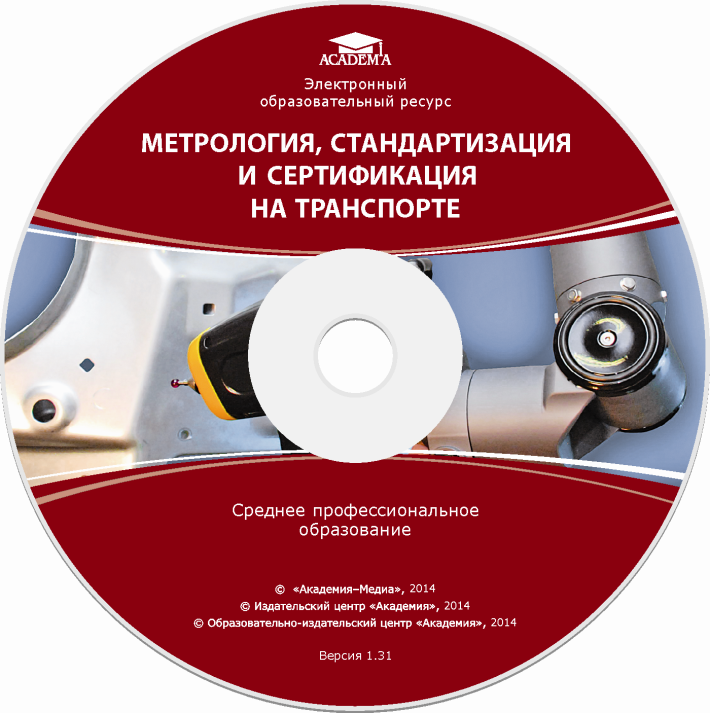 14
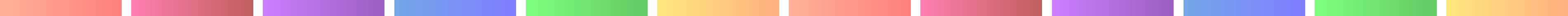 ПРИМЕР ЭП «ПРАВОВОЕ ОБЕСПЕЧЕНИЕ ПРОФЕССИОНАЛЬНОЙ ДЕЯТЕЛЬНОСТИ»
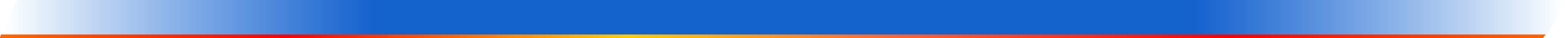 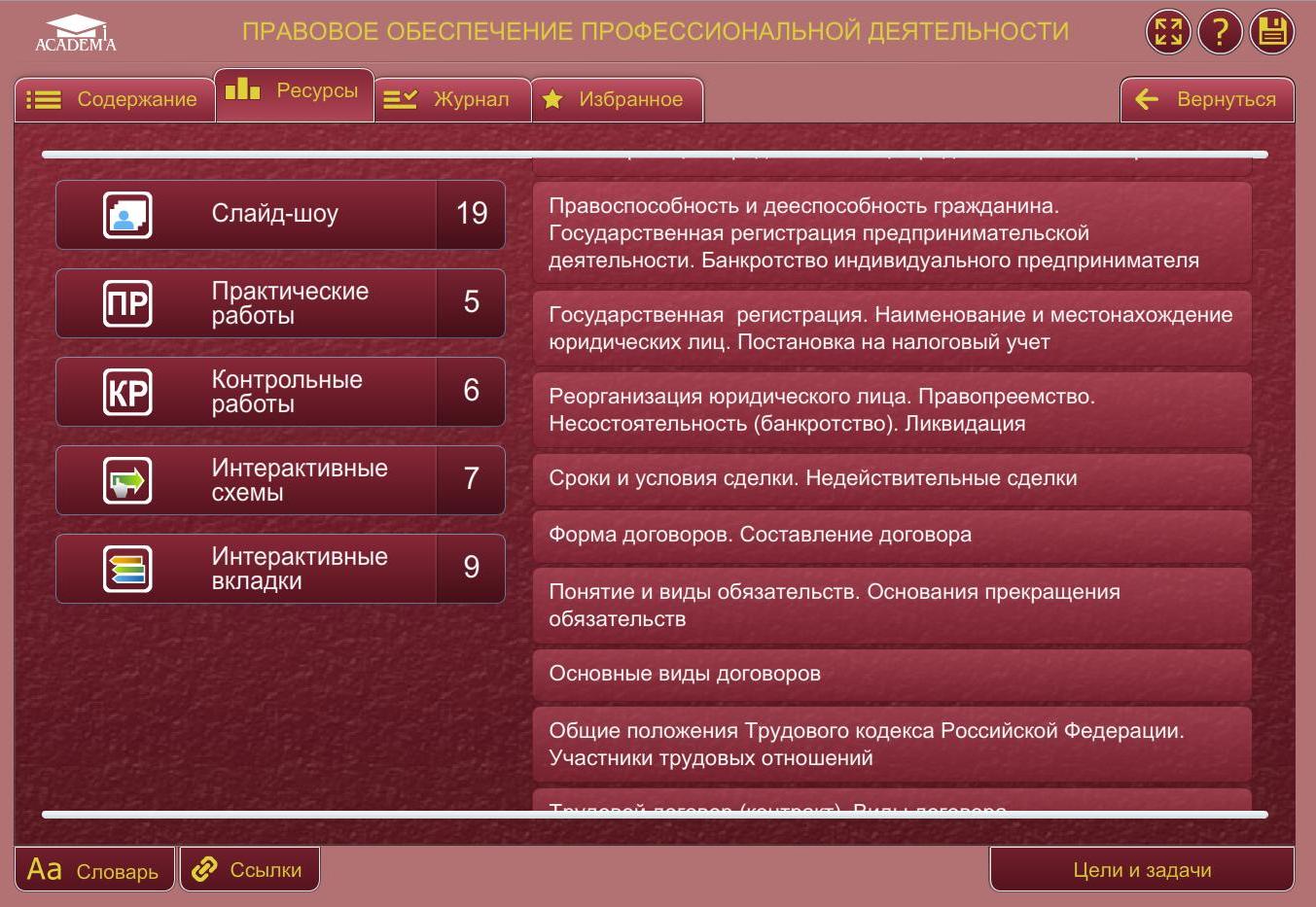 15
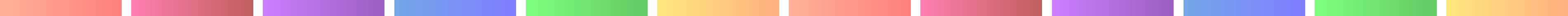 ЭЛЕКТРОННЫЕ УЧЕБНО-МЕТОДИЧЕСКИЕ КОМПЛЕКСЫ (ЭУМК)
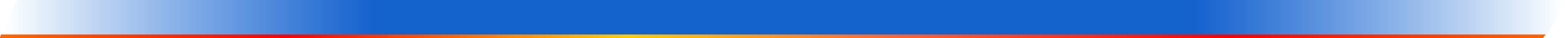 Составляющие компоненты:

Рабочая программа по ООД, ОП или ПМ.

Теоретический материал – электронный учебник, прошедший экспертизу ФГАУ «ФИРО», с удобной интерактивной навигацией, словарём, списком полезных интернет-ресурсов.

Практическая часть – электронные практические и лабораторные работы, виртуальные тренажёры.

Контрольно-оценочные средства позволяют получить мгновенный систематизированный результат по итогам прохождения теста, решения контрольных заданий.
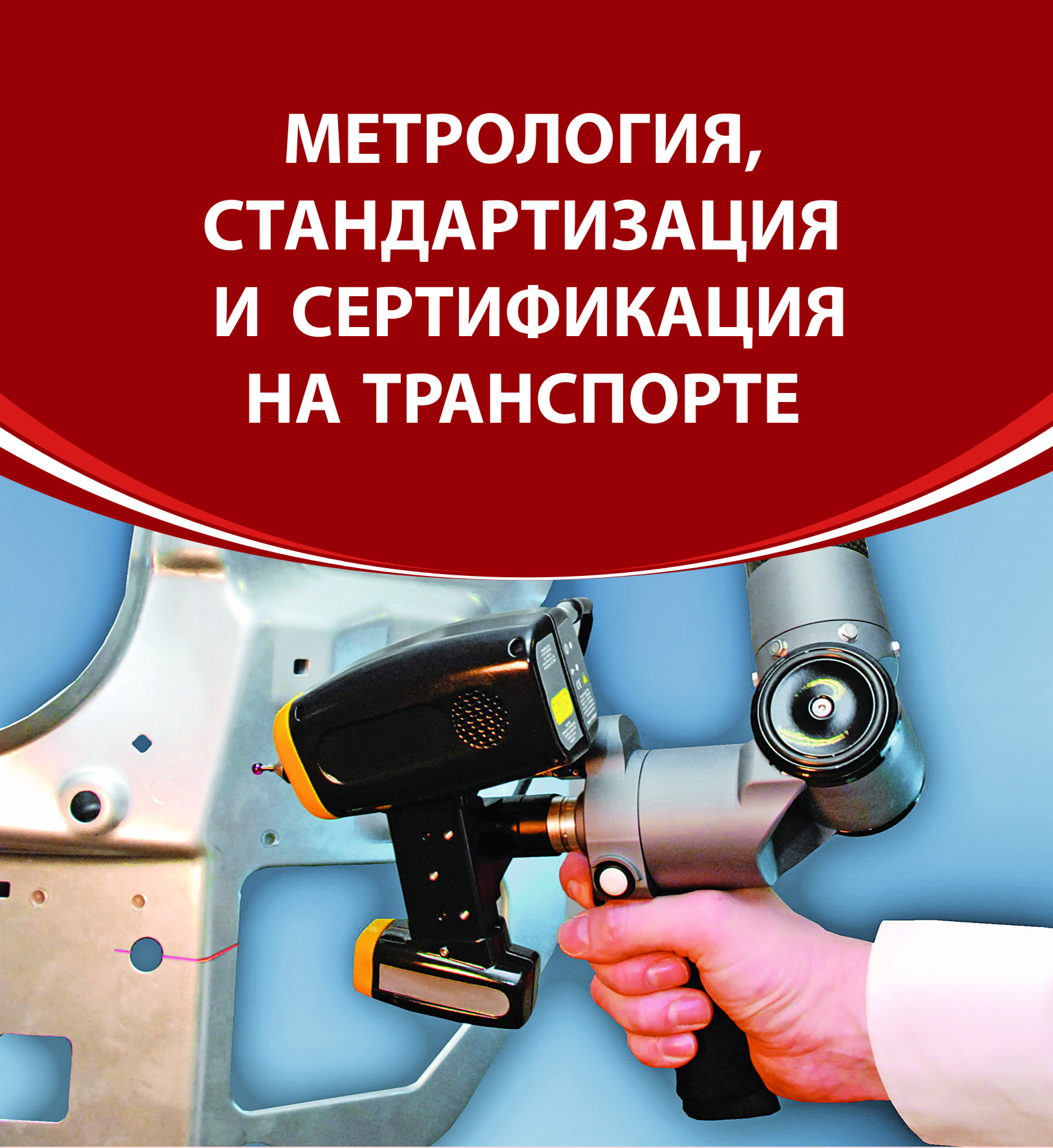 16
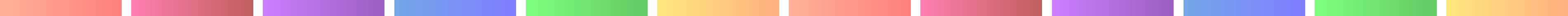 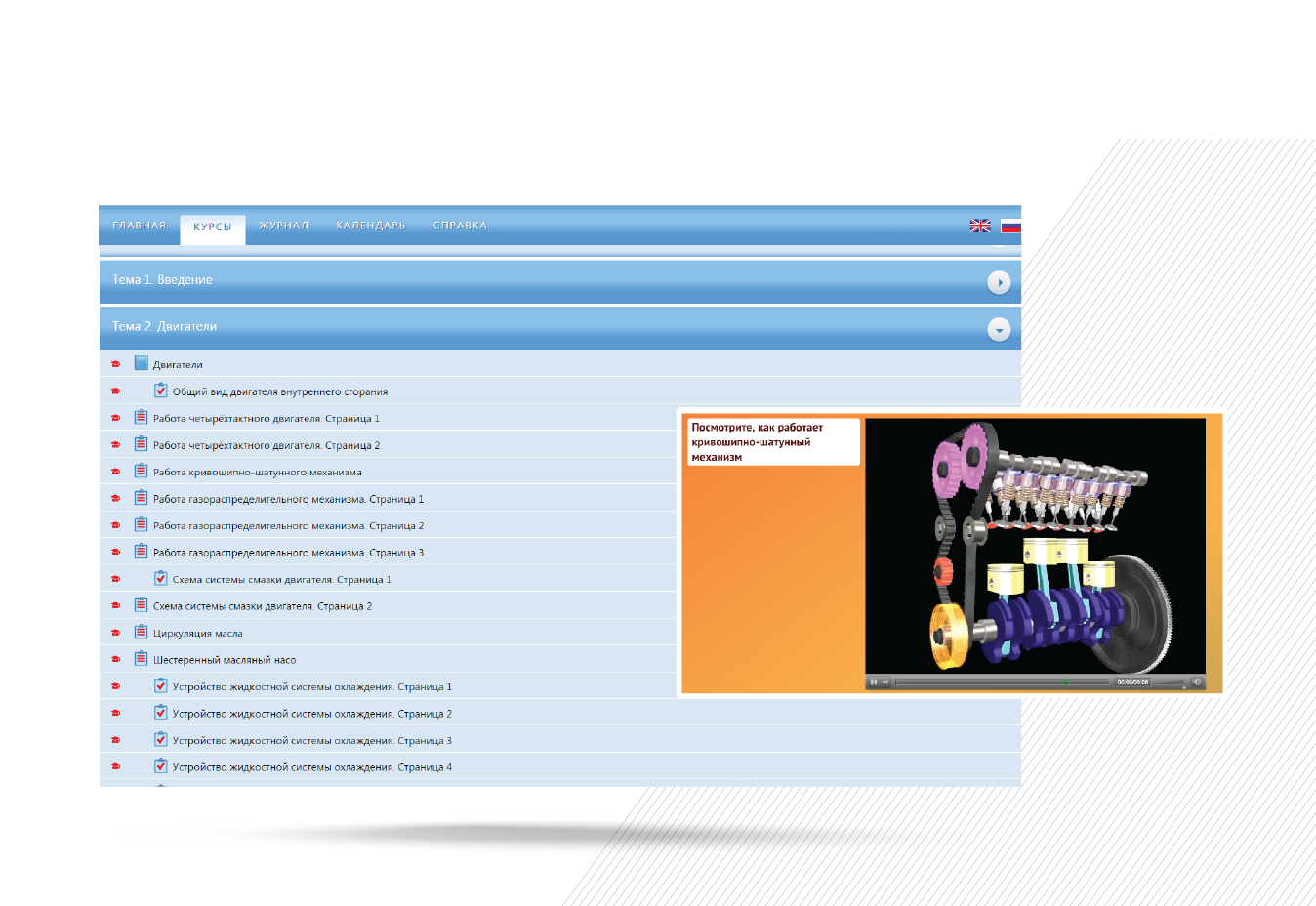 ПРИМЕР ЭУМК «УСТРОЙСТВО АВТОМОБИЛЕЙ»
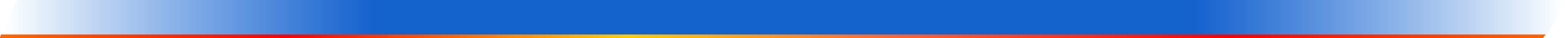 17
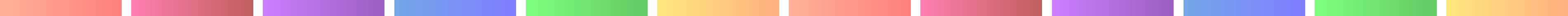 СИСТЕМА ЭЛЕКТРОННОГО ОБУЧЕНИЯ (СЭО) «АКАДЕМИЯ-МЕДИА»
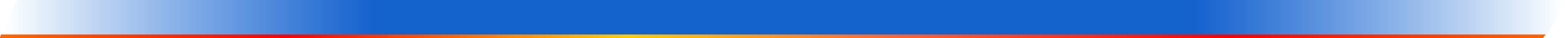 СЭО «Академия-Медиа»– система управления LMS (Learning Management System), в которую можно встраивать электронные учебно-методические комплексы и другой учебный контент.

	СЭО «Академия-Медиа» позволяет обучать студентов как очно по системе “blended learning”, так и дистанционно.
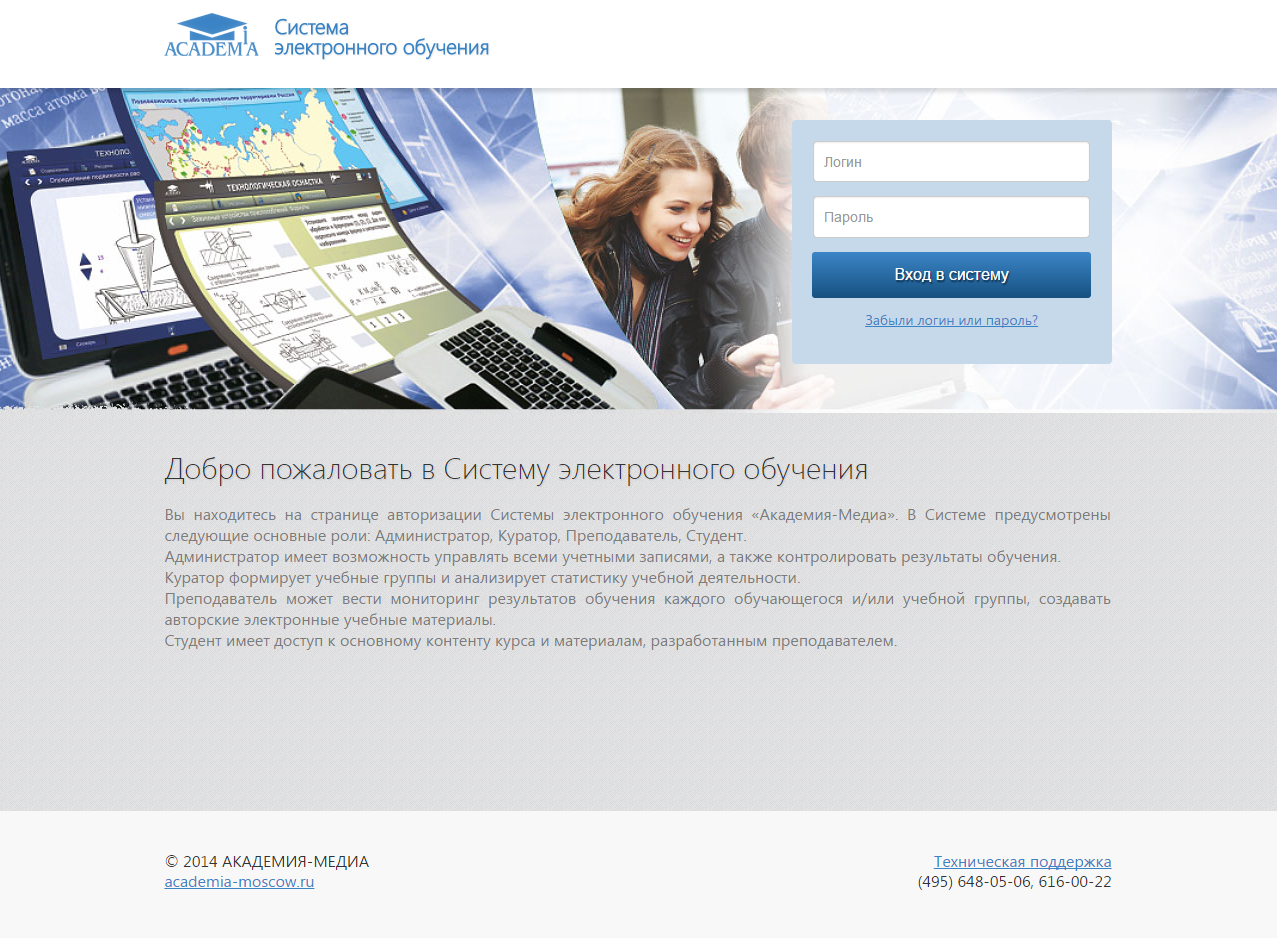 18
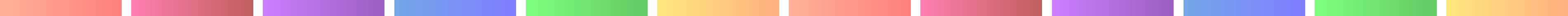 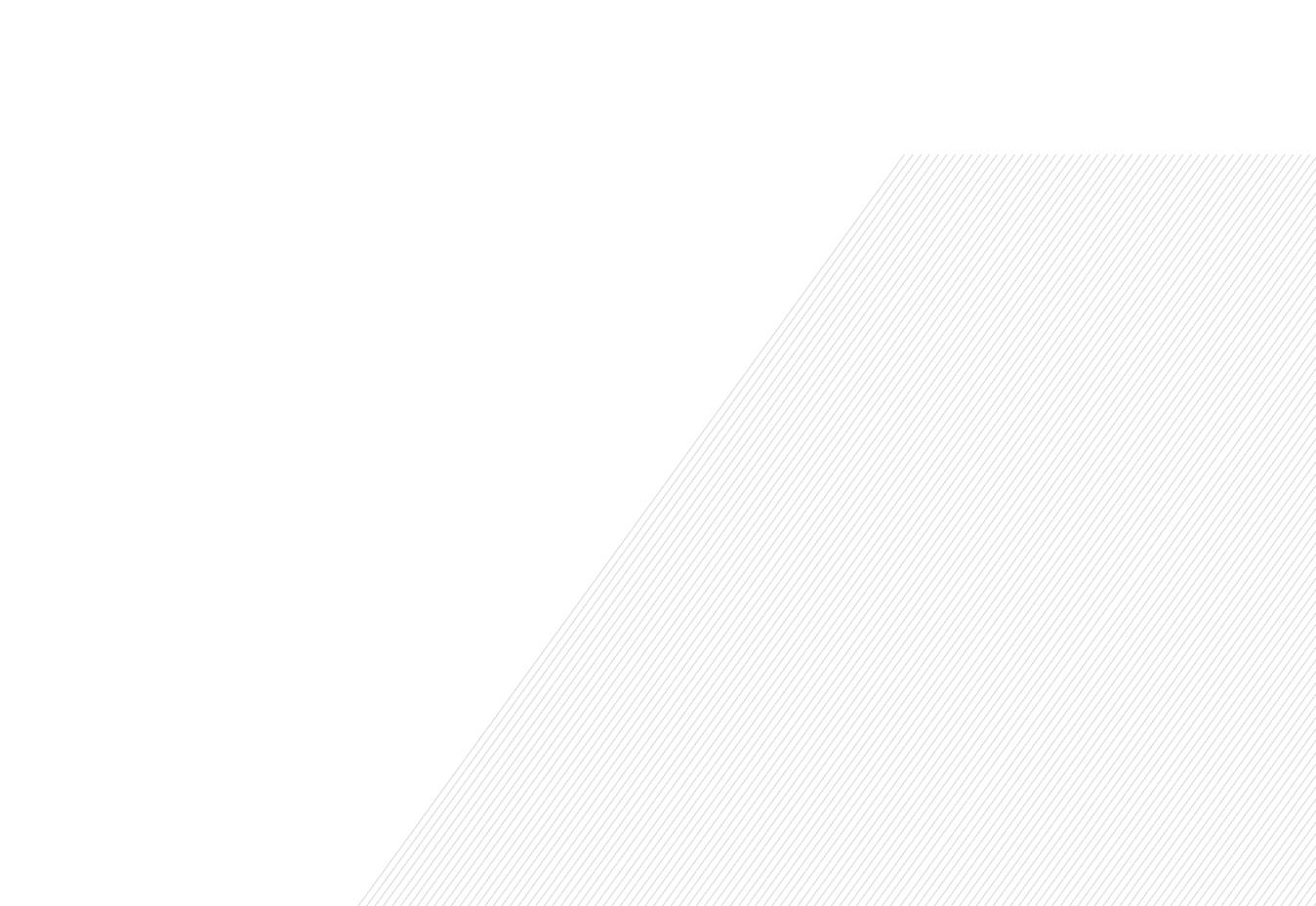 Основные возможности системы 
Электронного обучения «Академия-Медиа»
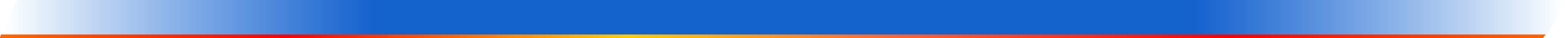 управление учебным процессом;

  планирование, организация, контроль набора групп для электронного обучения;

  мониторинг успеваемости;

  формирование «портфолио» обучающегося;

  поддержка смешанного обучения (blended-learning);

  наличие средств разработки учебных элементов (лекций и тестов);

  поддержка международного стандарта SCORM
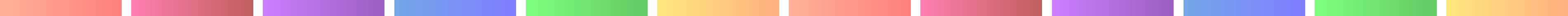 19
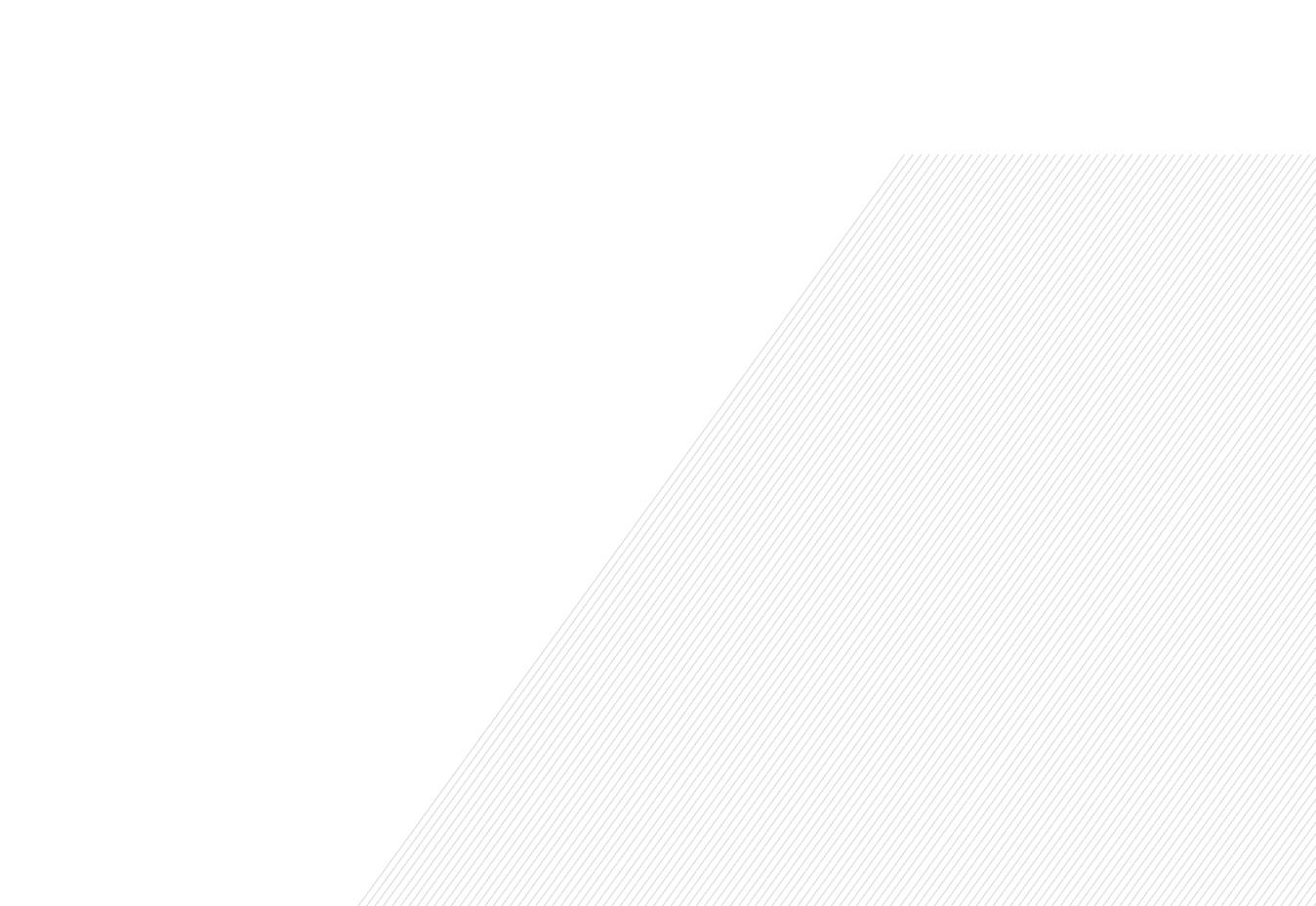 Формы представления статистической отчетности различных категорий пользователей
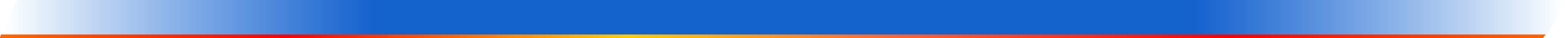 Формы отчетности для пользователя в роли «Студент»: 
  Текущая оценка 
  Шкала прогресса 
  Рейтинг группы 

Формы отчетности для пользователя в роли «Преподаватель»: 
  Диаграмма качества знаний
  Диаграмма успеваемости
  Сравнительная диаграмма качества знаний по курсу в различных группах
  Сравнительная диаграмма успеваемости по курсу в различных группах
  Результаты успеваемости групп
  Рейтинг групп

Формы отчетности для пользователя в роли «Куратор»:
  Итоговые оценки групп по курсам 
  Итоговые результаты успеваемости групп
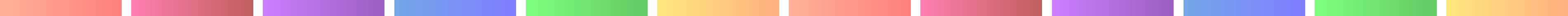 20
Пример отчета «Рейтинг группы»  пользователя            в роли «Студент»
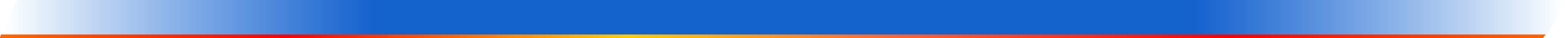 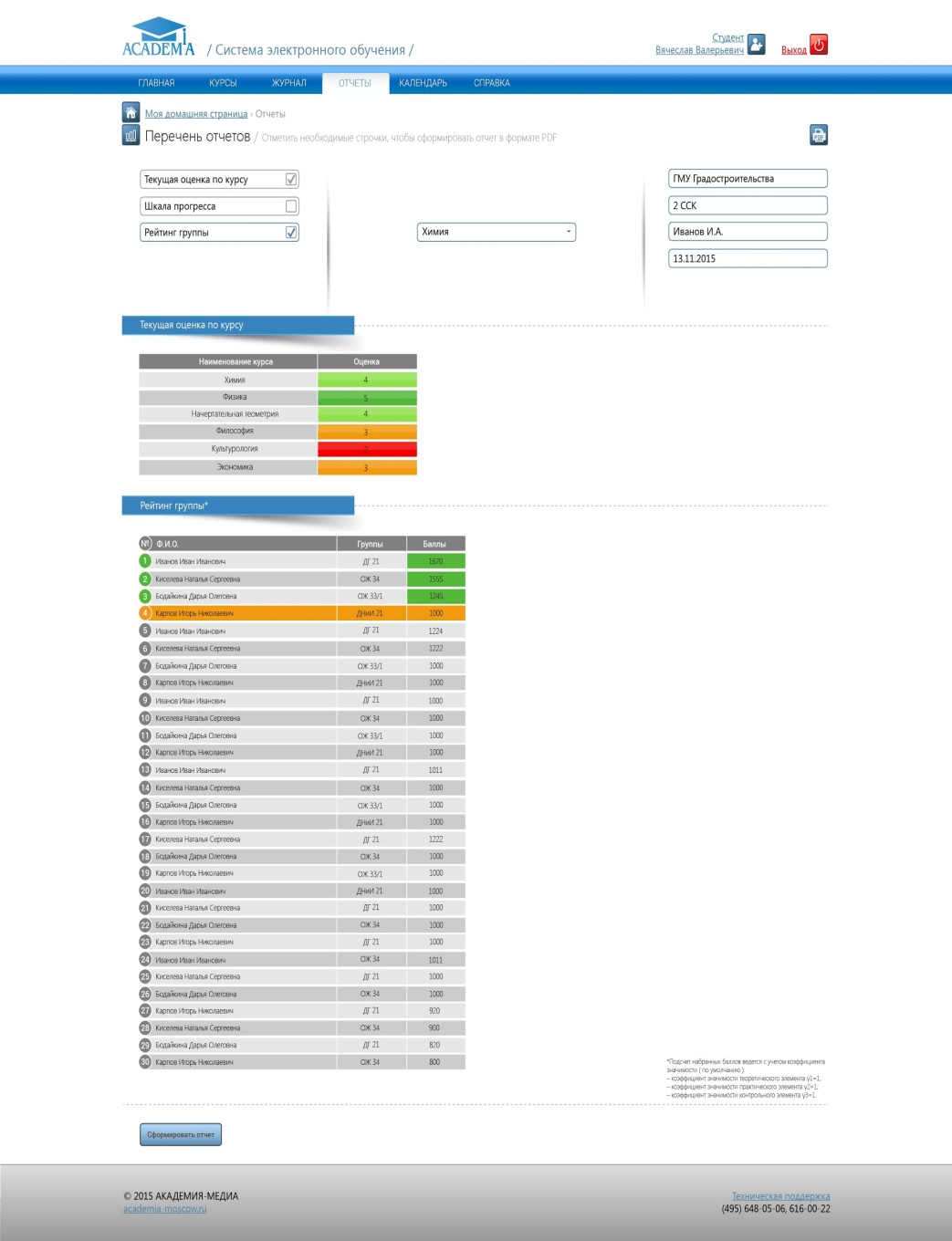 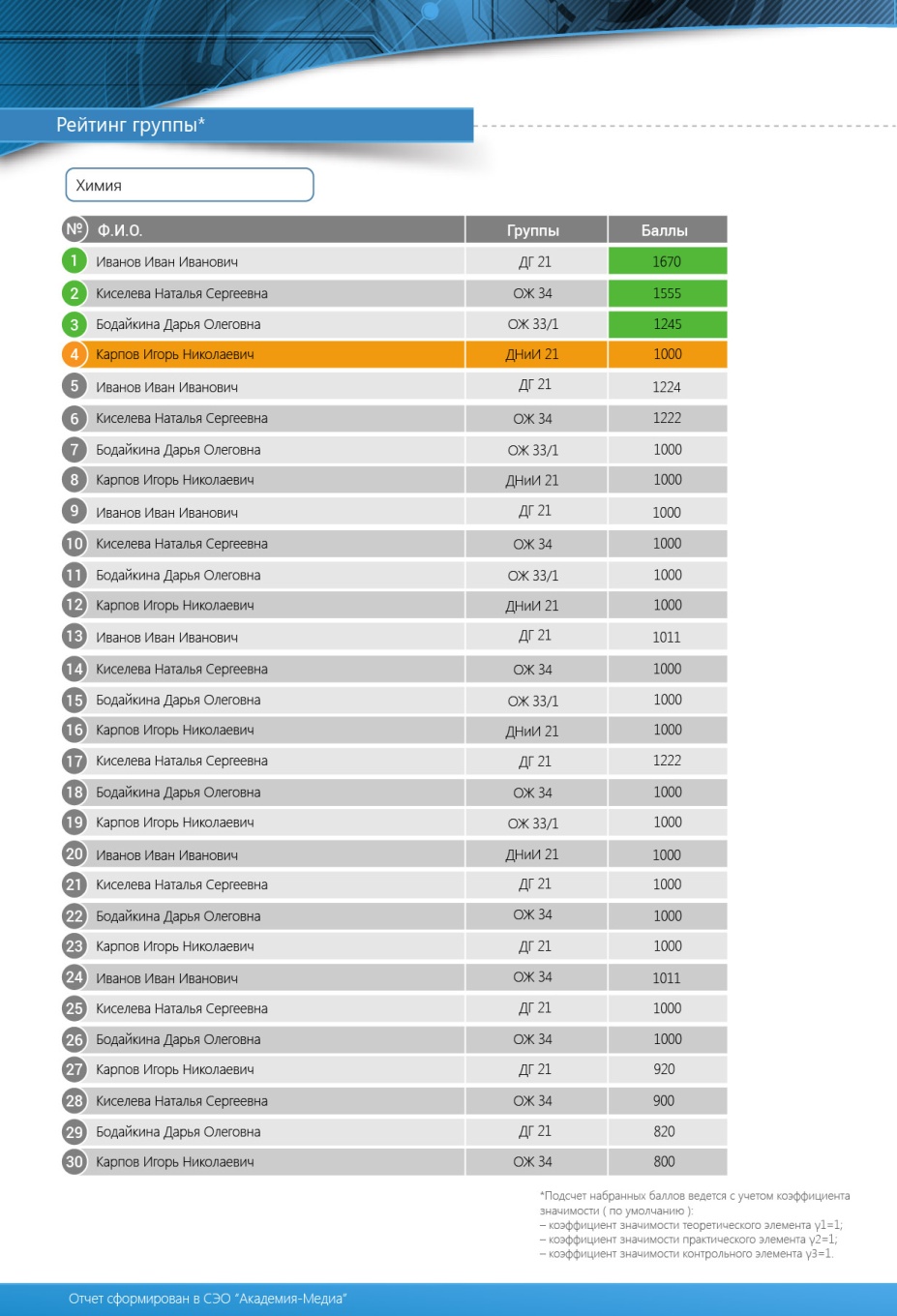 21
Функционал для формирования отчетов «Текущая оценка по курсу» и «Рейтинг группы»  в СЭО
Сформированный отчет «Рейтинг группы» в PDF
ПОВЫШЕНИЕ КВАЛИФИКАЦИИ
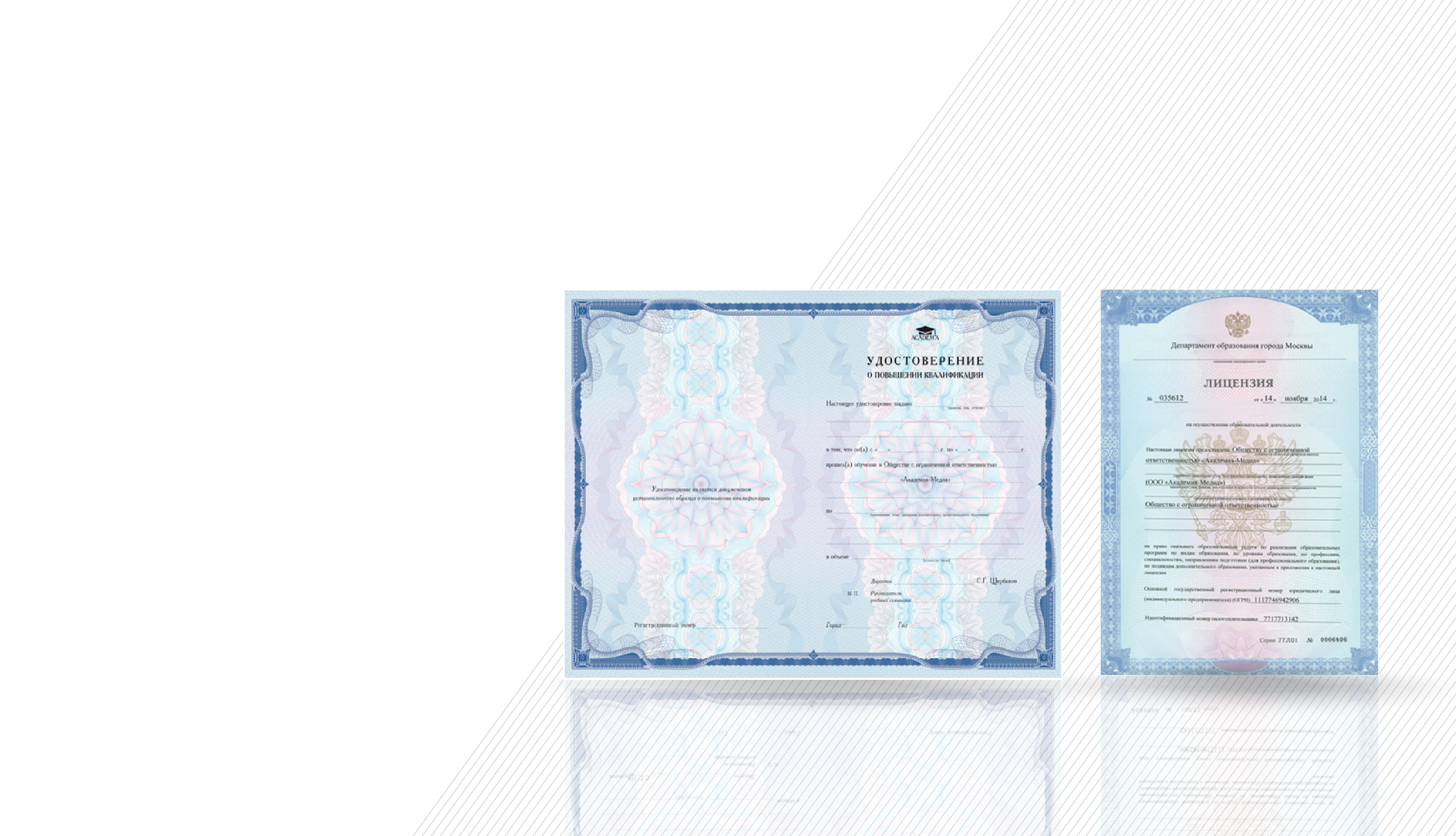 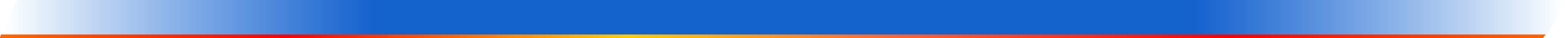 Документы:
 удостоверение о повышении квалификации
Формы обучения:
  очно-дистанционная;
  дистанционная

Виды занятий
  семинары;
  практические занятия;
  вебинары
Количество часов:
 72 академических часа
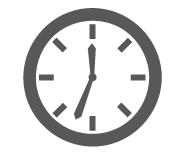 22
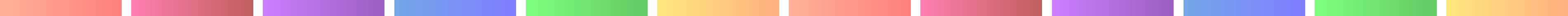 ДИСТАНЦИОННОЕ ОБУЧЕНИЕ
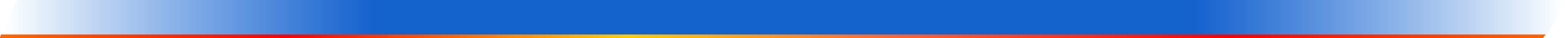 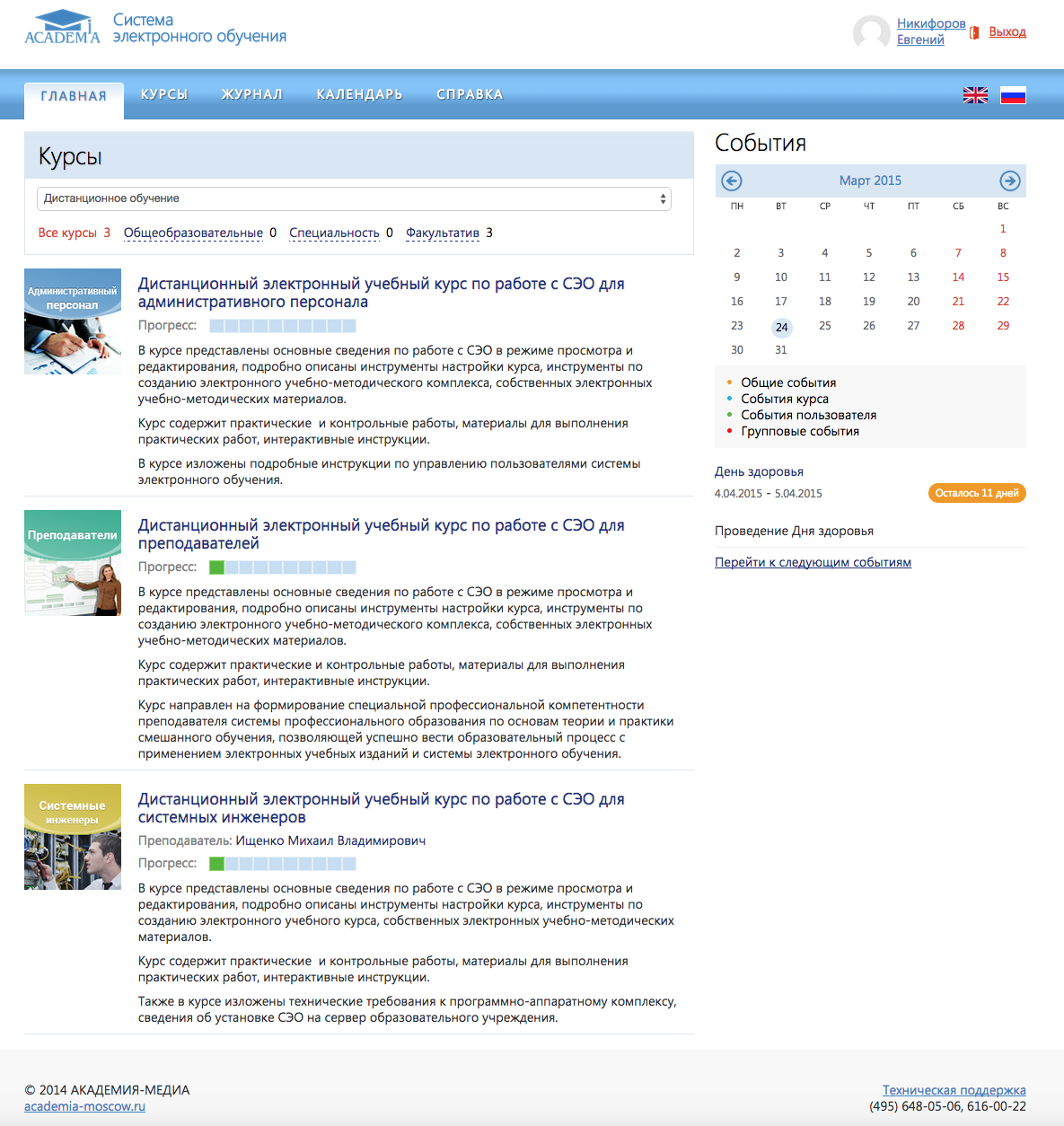 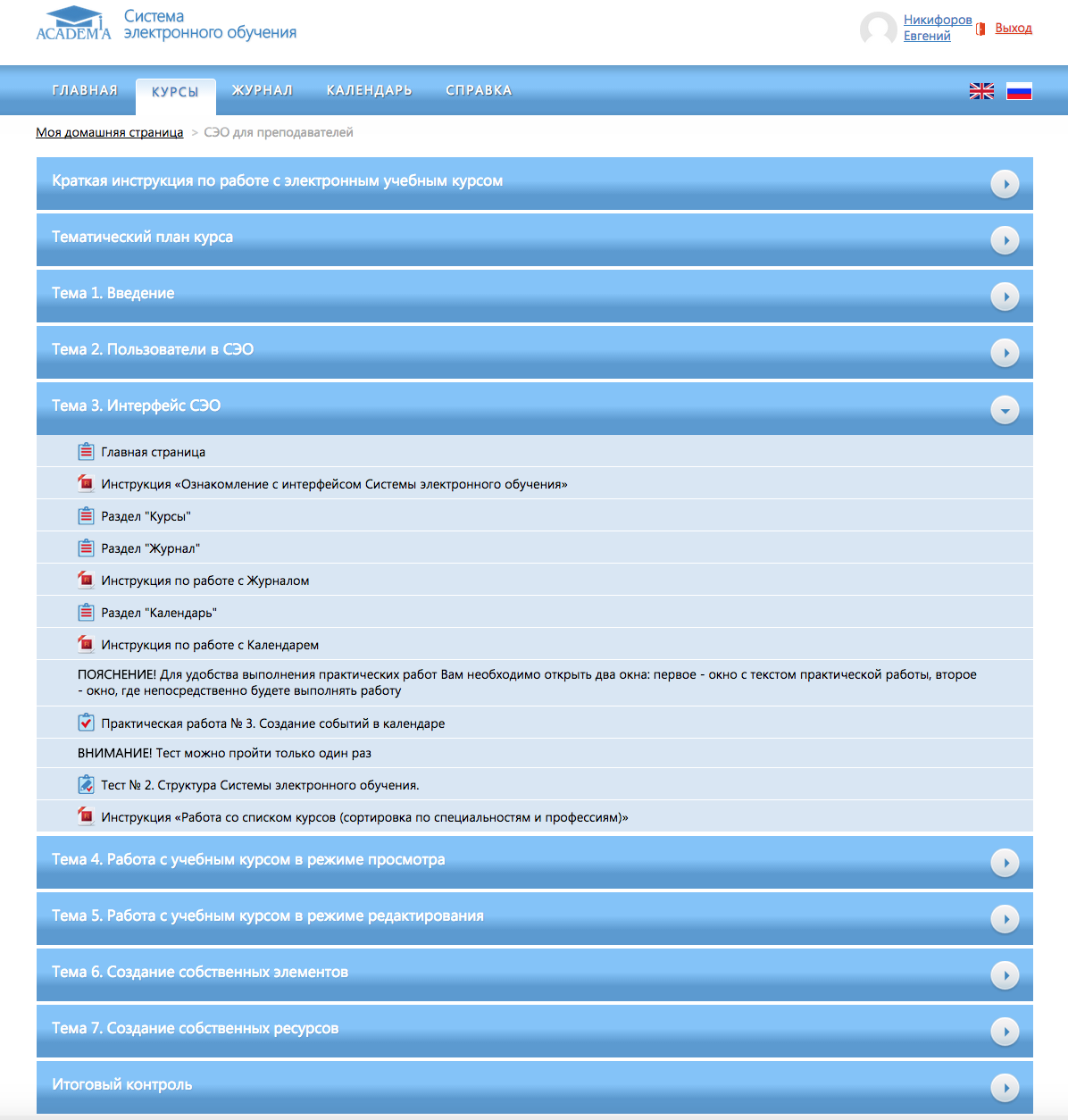 23
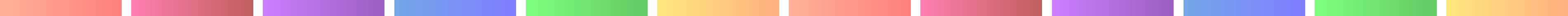 ЮЖНЫЙ ФИЛИАЛ
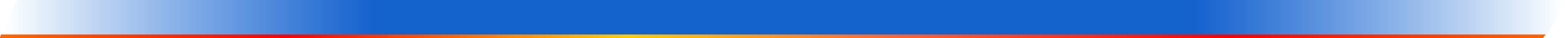 Директор филиала:
Танюшина Наталья Борисовна
г. Ростов-на-Дону
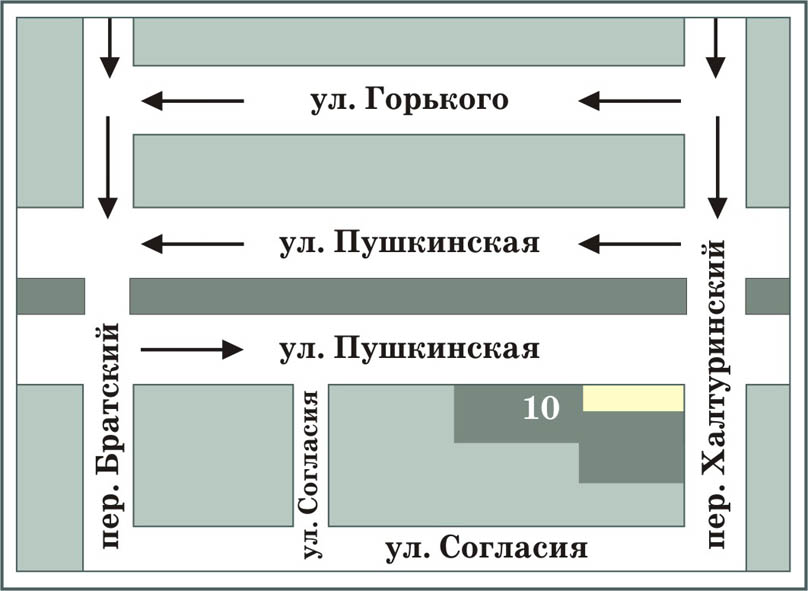 344082, г. Ростов-на-Дону,
ул. Пушкинская, д. 10/65

Тел.: (863) 203-55-12,  
(863) 269-53-98 
Факс: (863) 269-53-65 
e-mail: academia-UG@mail.ru
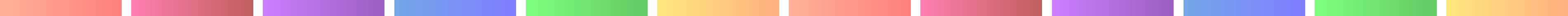